[Speaker Notes: With a title like this it might seem a bit presumptuous what we have achieved but hopefully I can convey properly in the following slides
So our so called Odyssey started back in 2022]
Phased approach for departments
Gathering sheet from consultants that we redesigned for our own needs
Schedule and plan for onboarding for new teams
03
02
01
[Speaker Notes: It was an opportunity to revamp all our old processes, service catalogue and start fresh in a way
So we did not import any information from our previous system
A lot of teams we currently have onboard were only using email communication to handle their queries 

01 – This was good so not everyone was thrown on the system at once and with smaller teams it is easier to handle queries and work on feedback

02 – After the first two teams filled in the sheet we were able to sculpt it to our own needs]
Team Onboarding Process
Set up on staging system



Two weeks for testing



Go Live with week of hyper care
Gather team information



Set up training and workshops



Feedback from team members
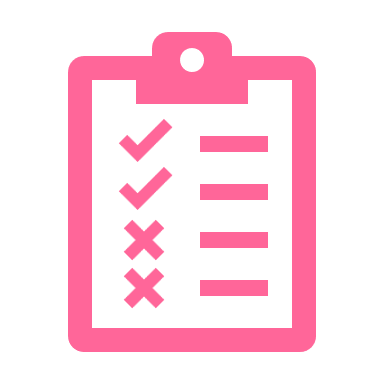 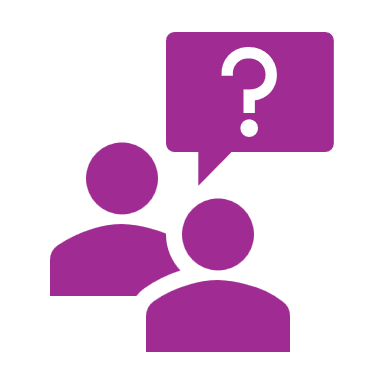 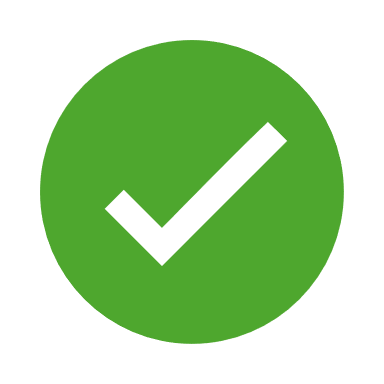 [Speaker Notes: Best to mark down the testing time so people are not delaying their go live for too long as that would push everyone else on our schedule down the line 

We had set out the same timeline for each team 
At the start our consultants would set up the teams on the staging site with the information from the sheet]
Simple Approach to Roles
Self Service
Analyst
Super User
All other users to access the system to log their tickets
Regular back-end users to log incidents and service request and follow up with staff queries
Elevated permissions to create reports and service request forms for their team’s specific requests.
[Speaker Notes: Each department got the same number roles
Each set of roles came their own partition

Thought pattern behind this is that everyone on the department would have access to the same data anyone outside of that department won’t have access due to the partition

Exception on the IT Services partition as we hire students on our helpdesk so they had their own roles so they do not have as much access as the other roles]
Self Service Portal
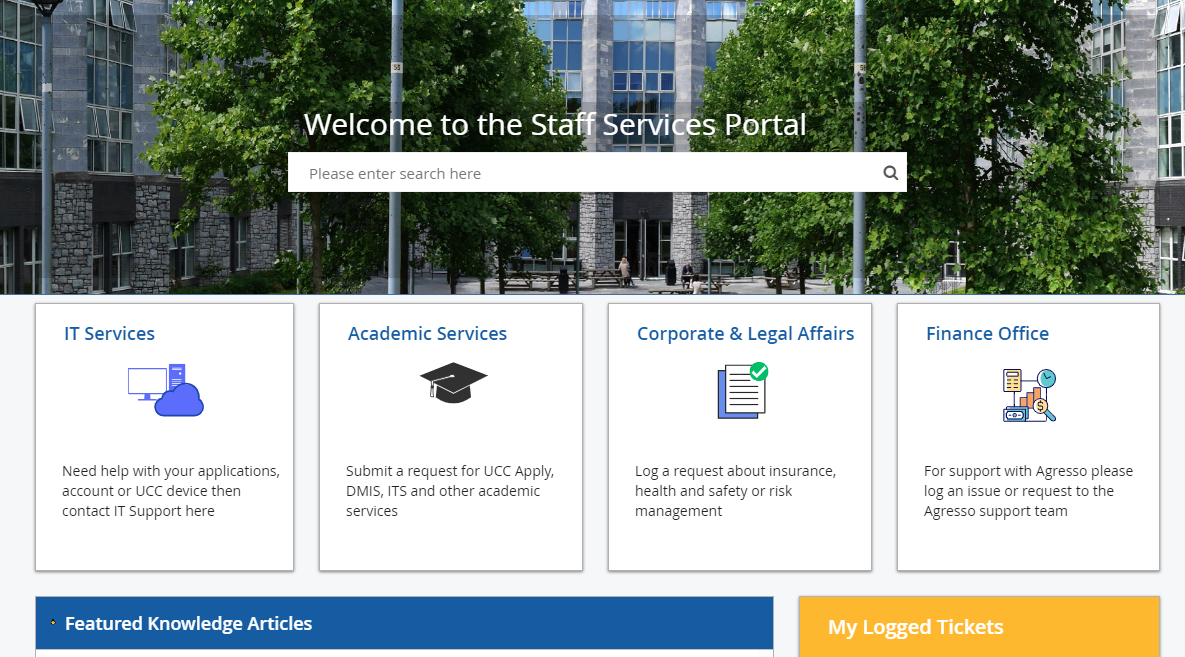 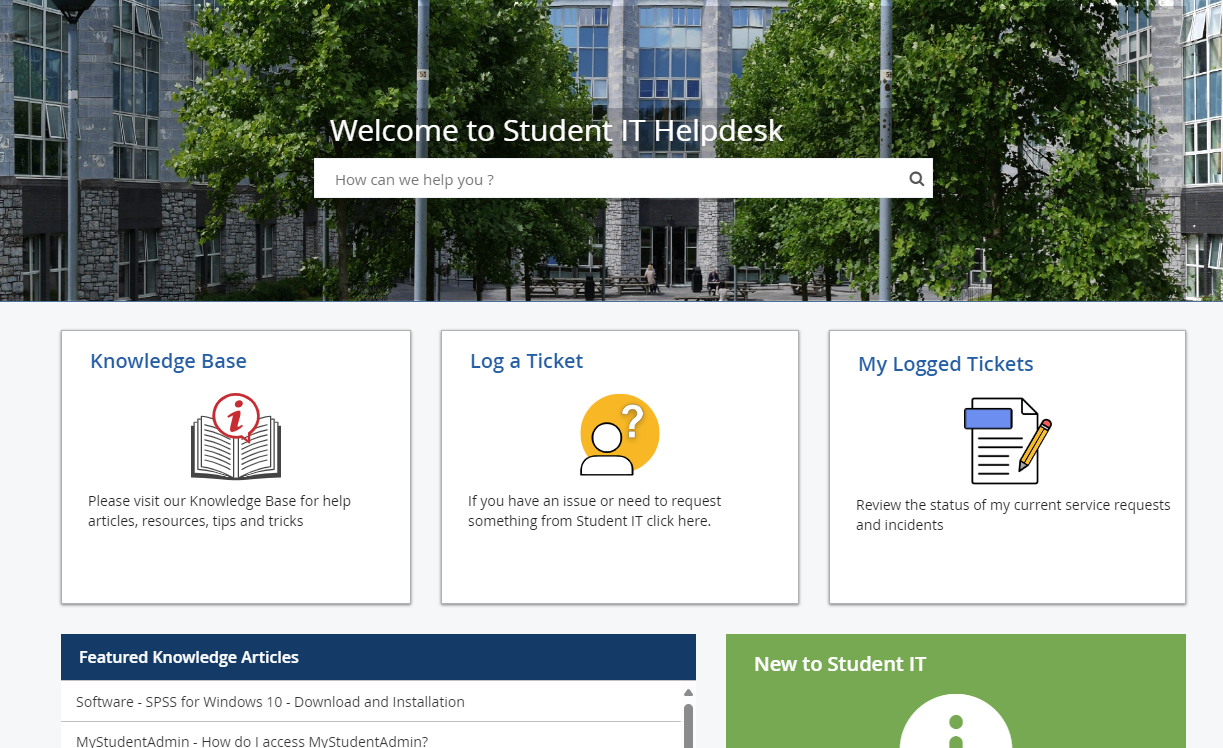 [Speaker Notes: One stop shop for staff and students
Two areas depending on account used to sign in
List of different departments
Specific forms to automate a lot of work before being directed to the team responsible]
Dedicated Support
Monthly Catchups

Announce new changes or features

Share feedback / bugs

Share helpful tips that work well for their teams 

Suggest feature idea
SharePoint Site

Instructions on how to log incidents and requests

Short videos on how to create workflows and quick actions

Previous recorded workshops
Extra Workshops 

In dept training for specific features in the system

New Super Users added to teams
Direct Support

System administrator

Project manager

External consultants
[Speaker Notes: Broke down the sharepoint in regard to roles. Analyst section and a super user section 
Under super user section I have various short videos so show people how to correctly setup the workflows for all the forms

Best to have various forms of information available as you don’t know what people prefer to get the information]
Advantages
1 central location for all students and staff

 Define processes 

 Move away from email – contingency when members of the team are out of office

 Data protection by partitioning different departments

 Request workflows allowing a lot manual work be automated

 Cloud vs On Prem 
SSO – linked with local machine credentials 
Web based
More access possibilities via mobile due to browser support
[Speaker Notes: Biggest Hurdle was getting people use to the difference between incidents and service requests

Gave departments an opportunity to work on their internal processes and team structures
With everyone using the same role most team processes were aligned 
Contingency when team members were out of office
Information accessible to all team members 
Data protection for departments by partitioning tickets and users

Contingency for issues in staging – can always refresh the data from the live site to overwrite any errors
Setup two inboxes to one for the test site and one for the live site. 
Helpful for troubleshooting – seeing how emails are displayed for the end user
UAT site to see if moving any new changes from the staging site to another site causes any issues that might disrupt the Production site. 

Web based - – originally logging in via Virtual App to access On Prem application on the campus network]
1
2
3
4
5
July ‘22
August ‘22
October ‘22
November ‘22
Work on feedback received from end users and teams
Kick of the project and design of the system
Go Live for Student IT and System Administration
Knowledge base build and design
Onboarding of first two teams
April ‘23
6
Onboarding and testing for IT Services
11
10
9
8
7
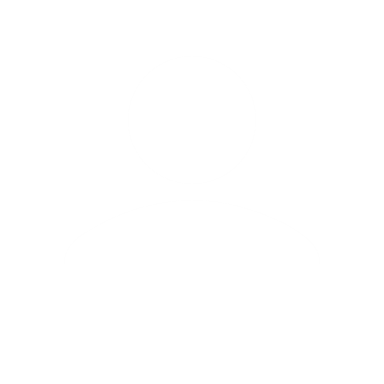 September ‘23
October ‘23
August ‘23
August ‘23
July ‘23
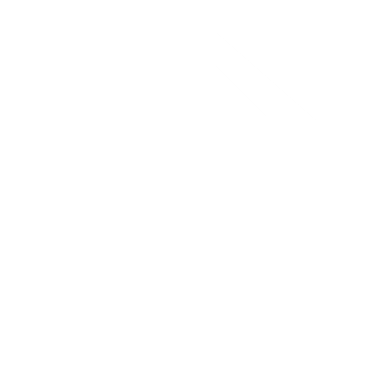 Go Live for Risk Management Team
Onboard for one team from Office of Corporate and Legal Affairs
Go Live second phase IT Services
Go live first phase of IT Services
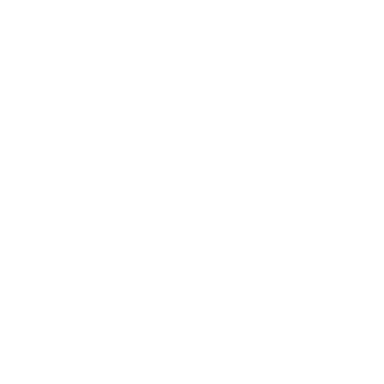 Change Module design & workshops
12
November ‘23
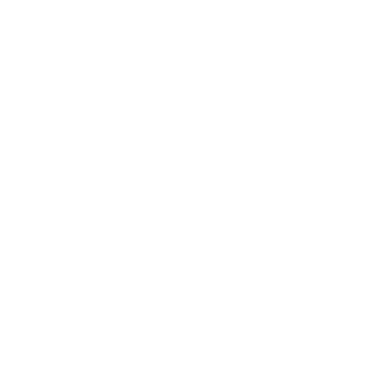 Create new partition for IT Admins in other departments
13
14
15
16
May ‘24
July ‘24
January ‘24
April ‘24
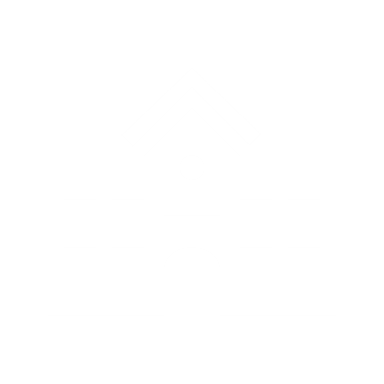 Go Live for Finance department
Onboarding one team from Finance department
Go live with Change Management
Go Live for IT Admins
REQUEST FORMS
SERVICES
DEPARTMENTS
TEAMS
USERS
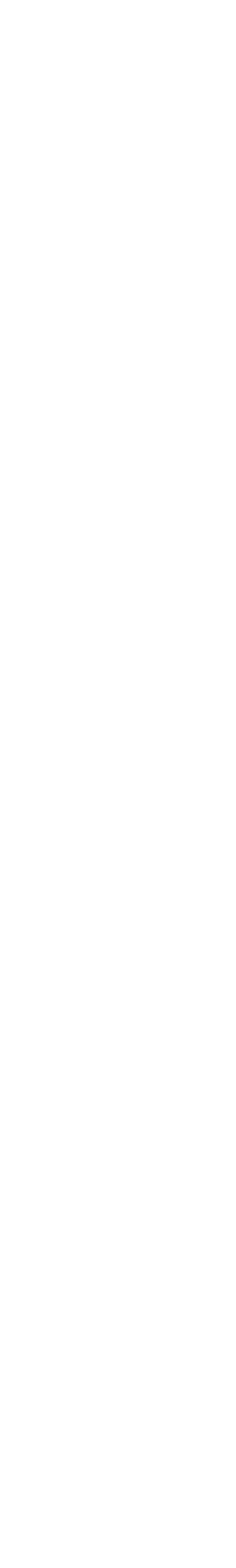 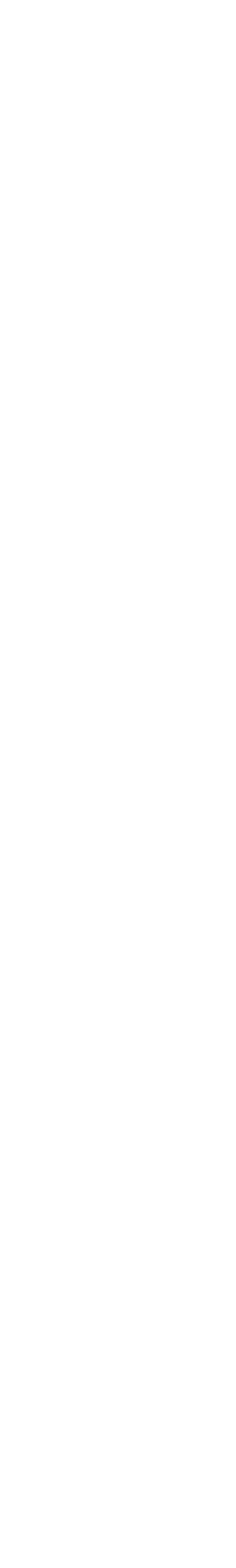 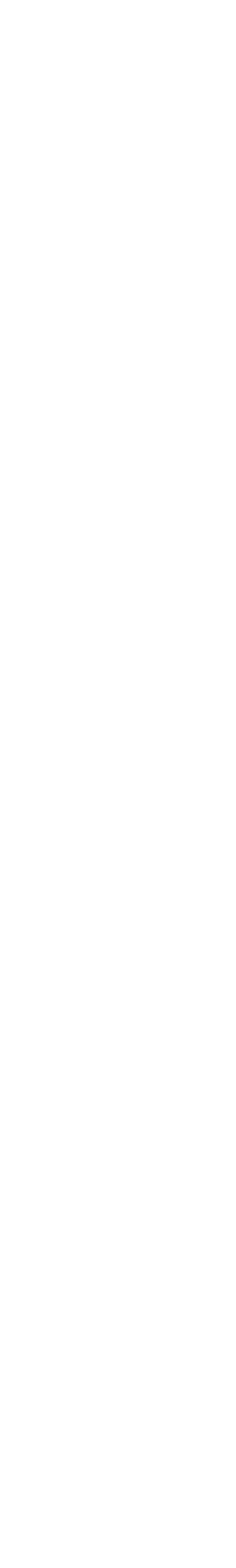 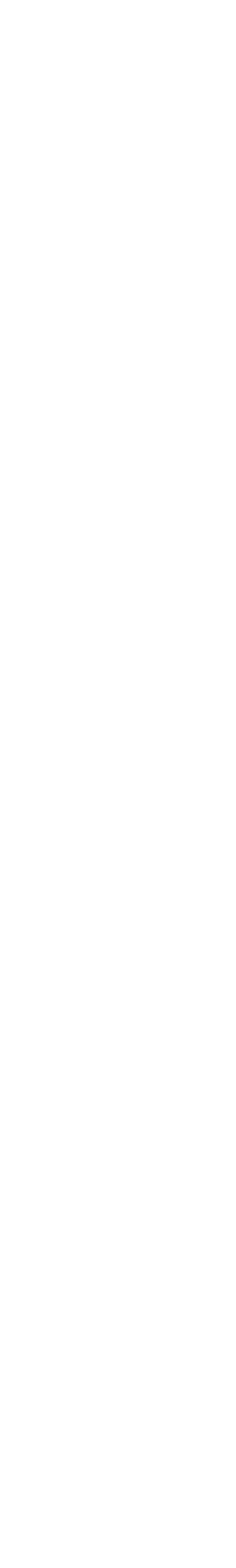 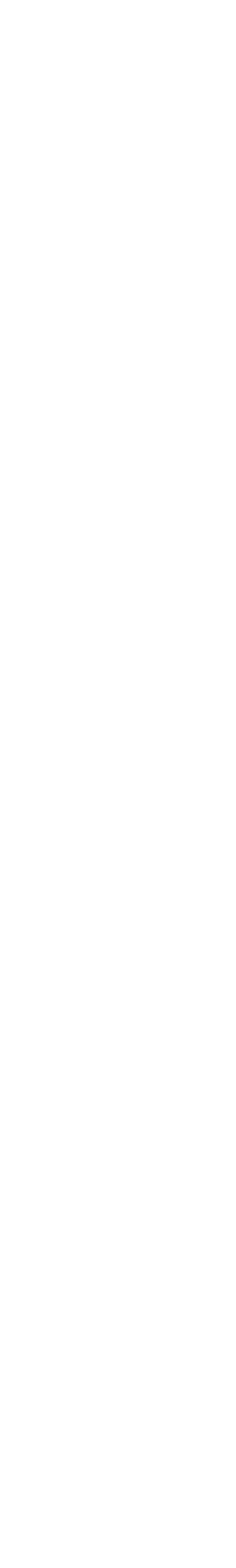 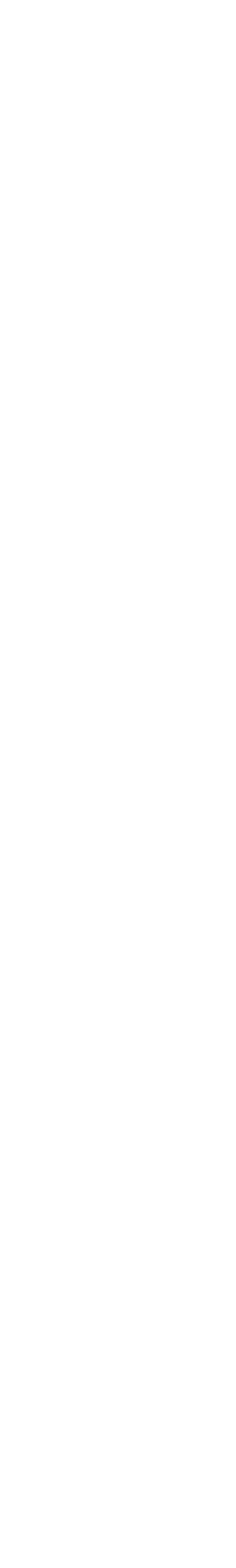 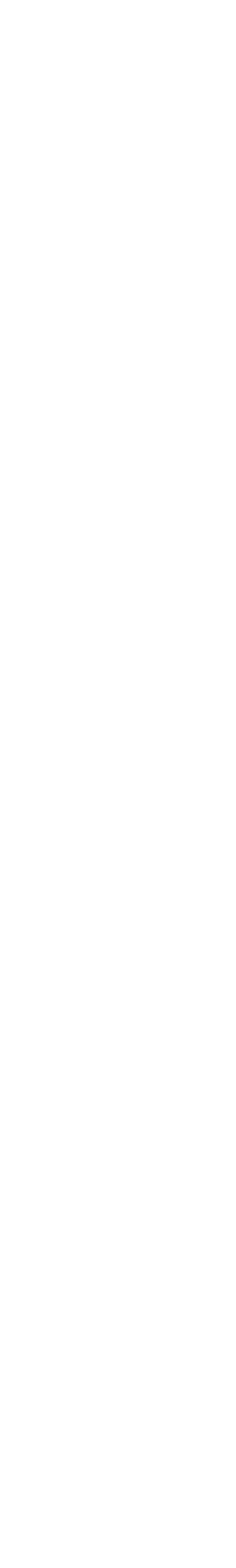 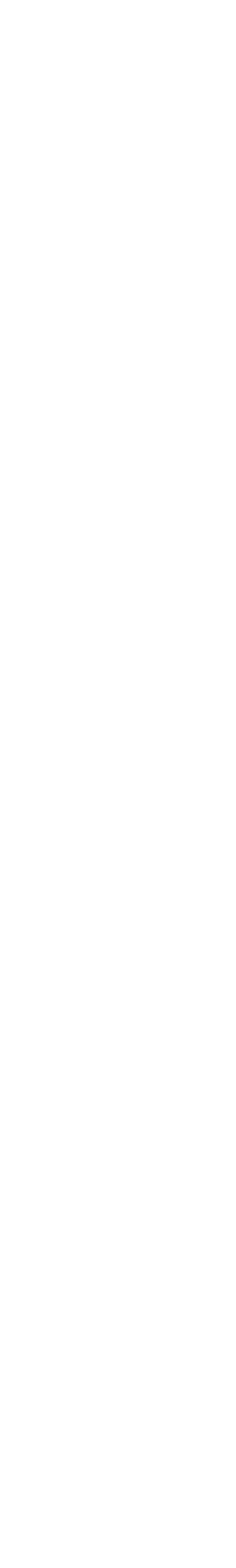 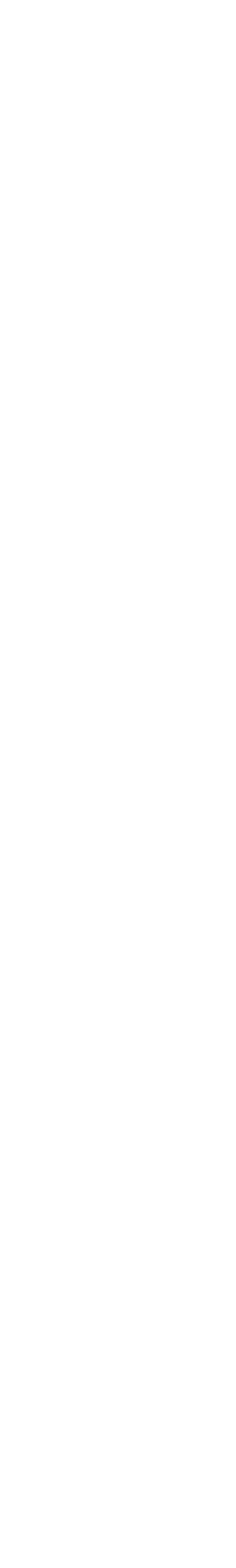 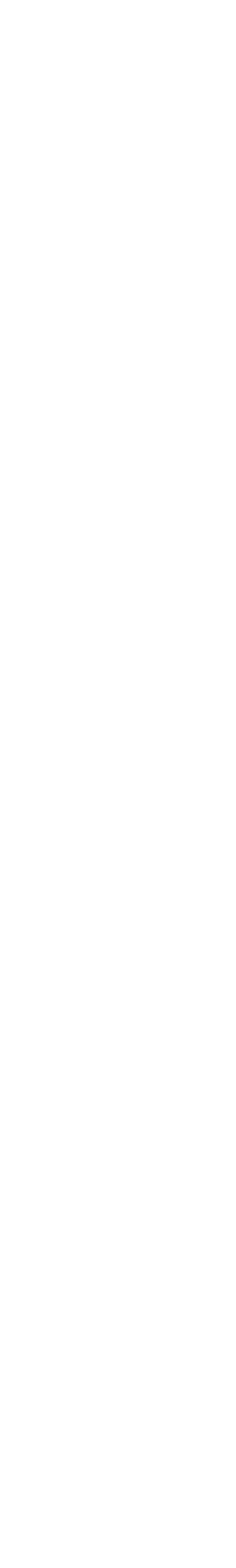 REQUEST FORMS
SERVICES
DEPARTMENTS
TEAMS
USERS
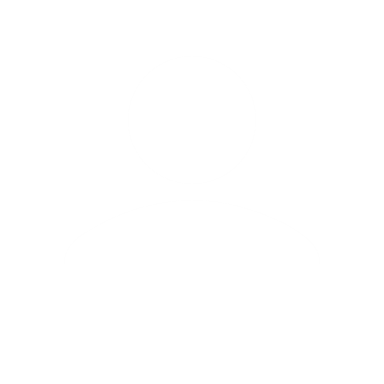 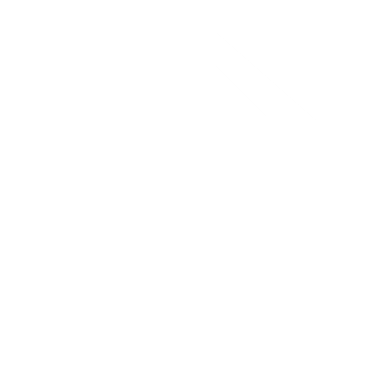 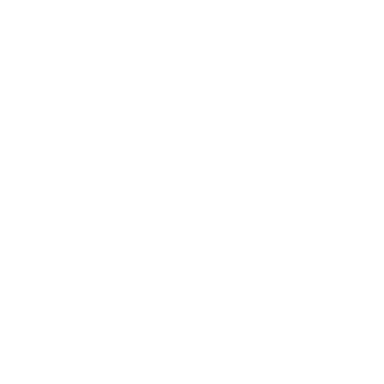 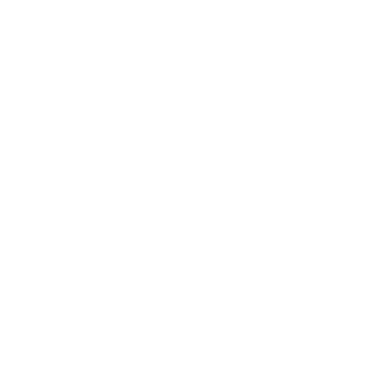 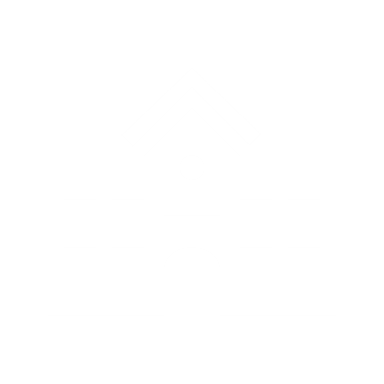 [Speaker Notes: ~70 % Reduction in emails received to individual inboxes 
All emails are available within the system 
All notes available alongside emails to give everyone an insight on the ticket at hand]
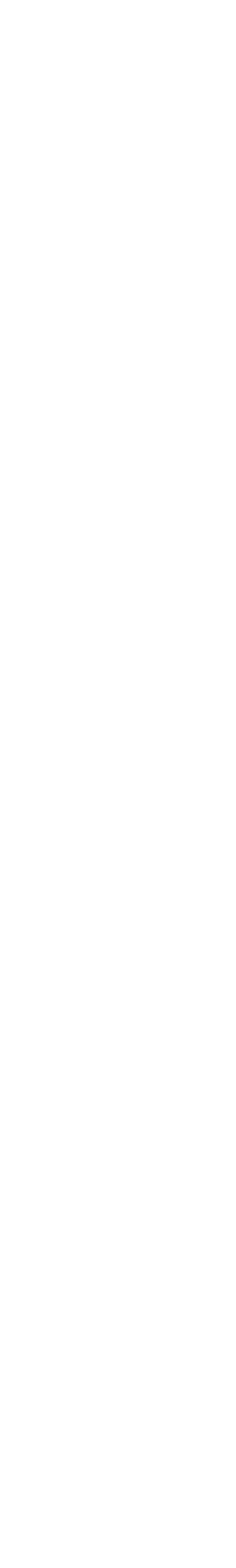 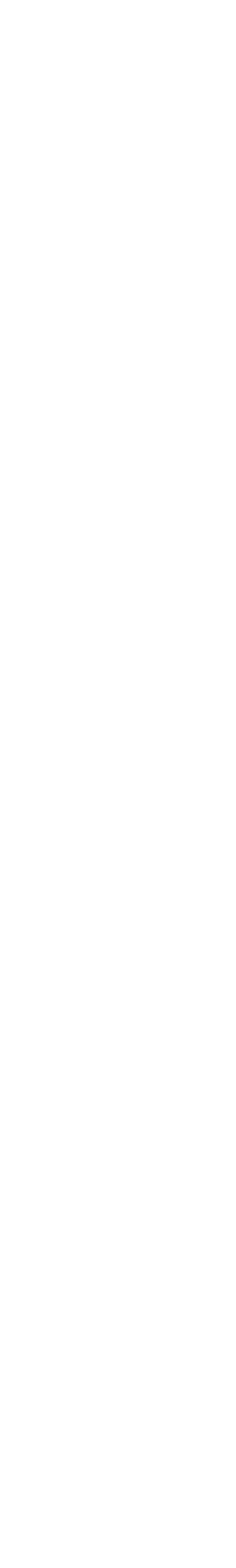 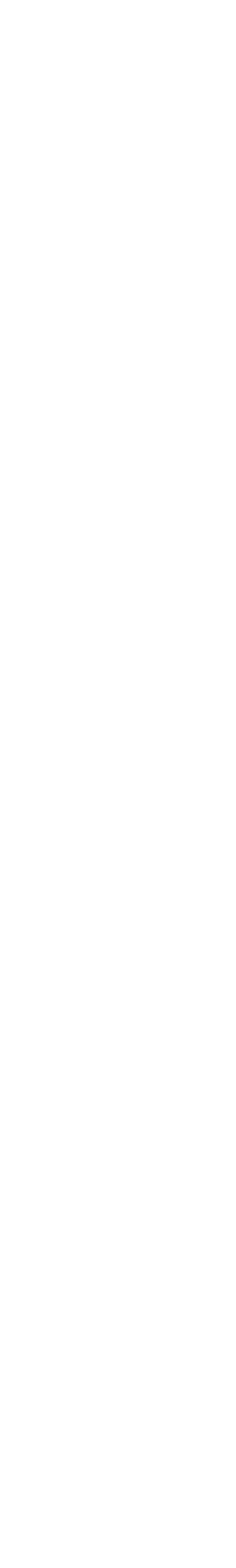 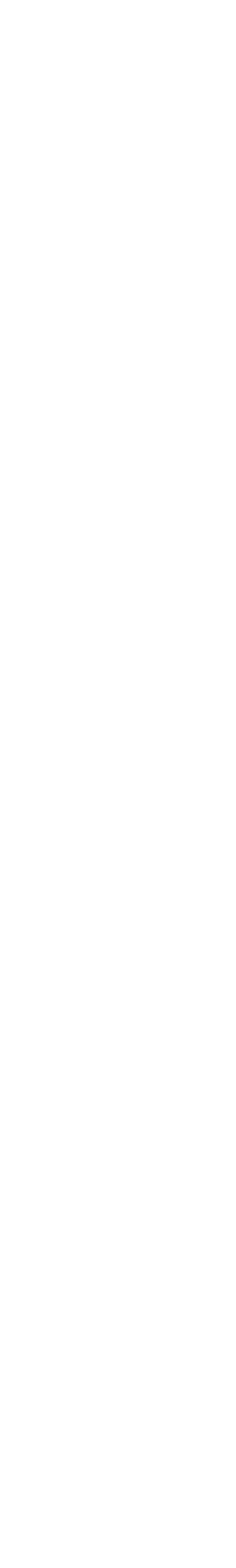 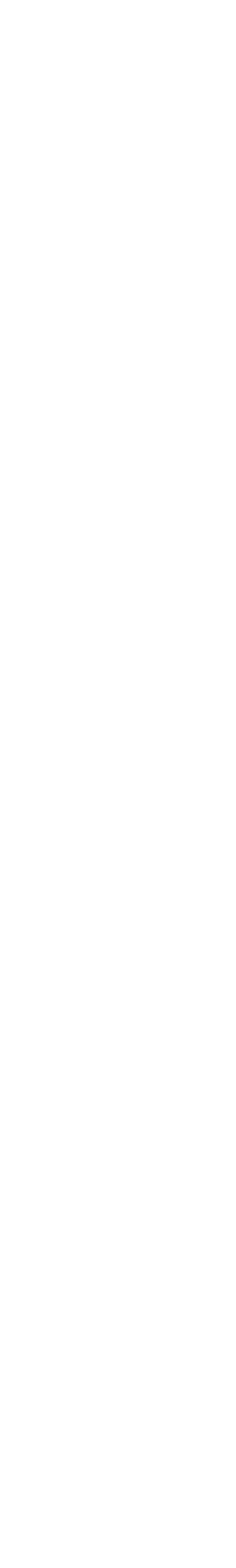 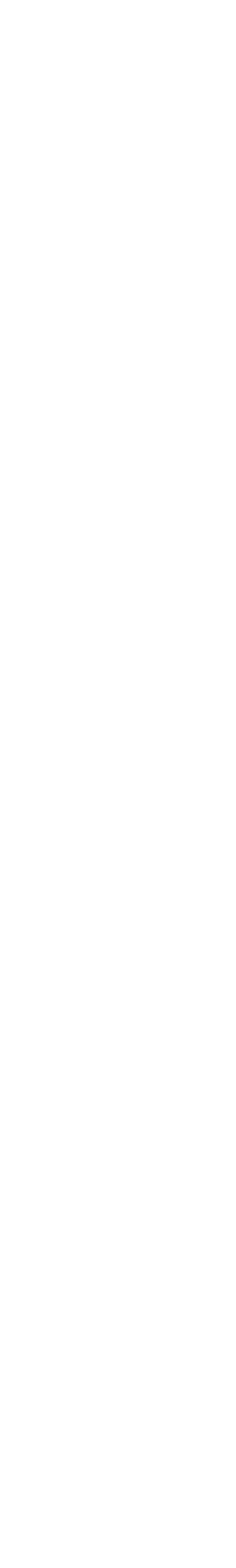 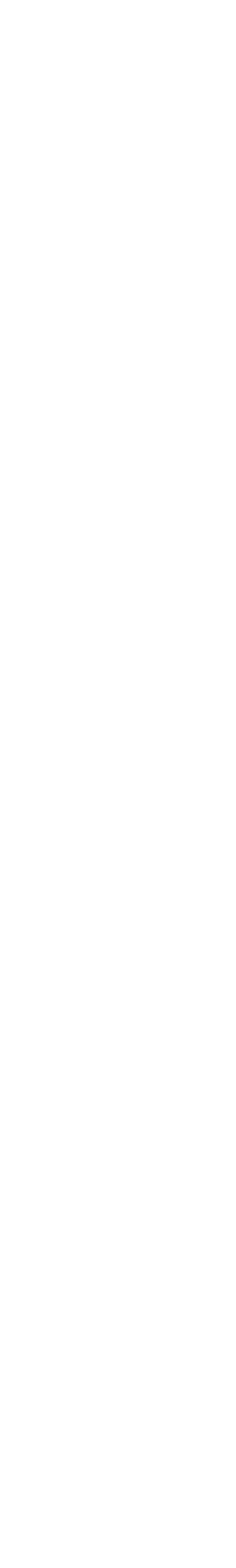 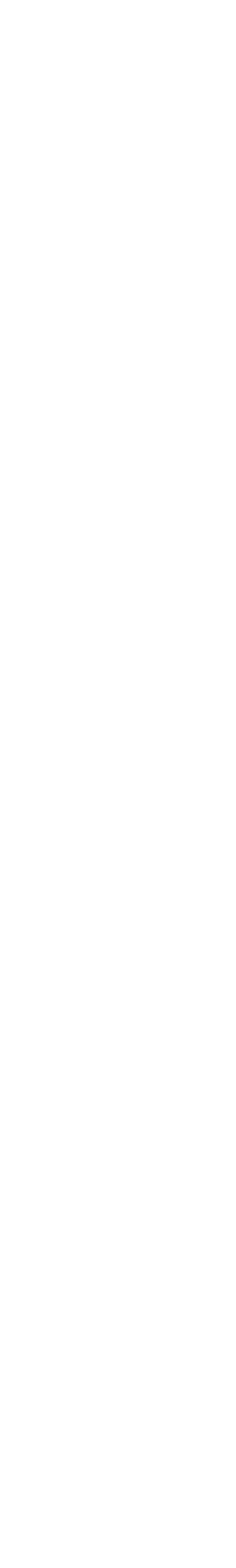 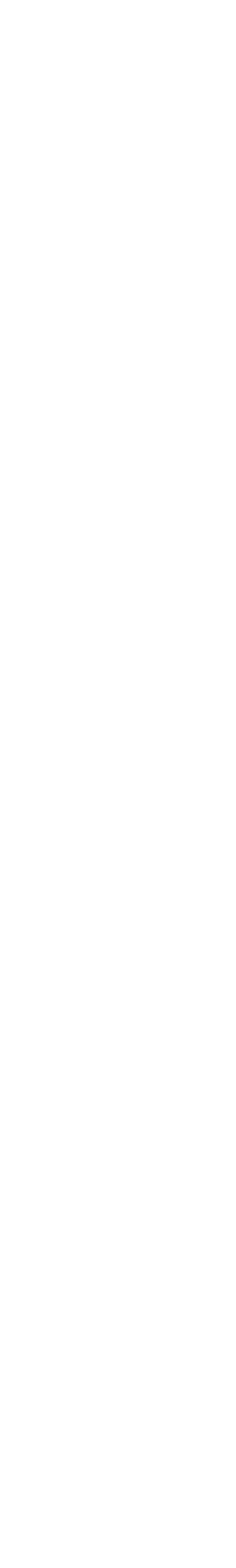 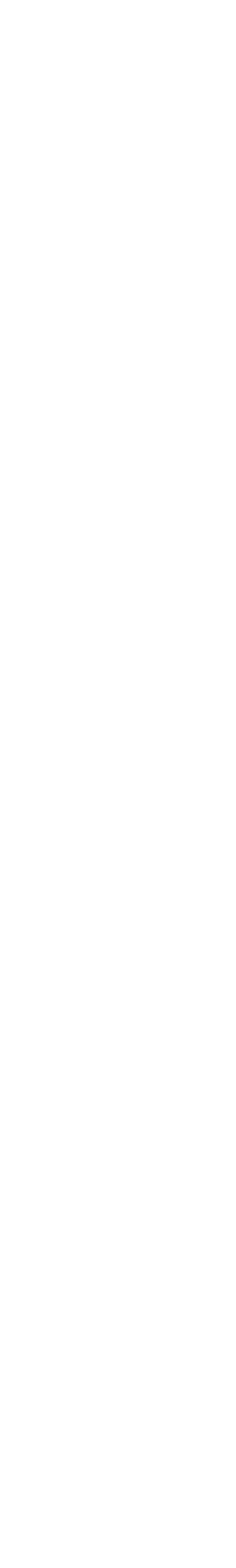 ,
,
SERVICE REQUESTS
INCIDENTS
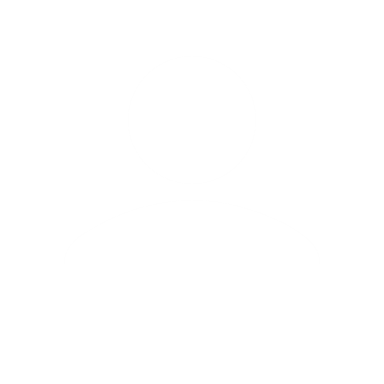 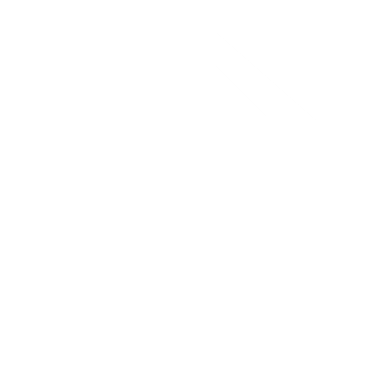 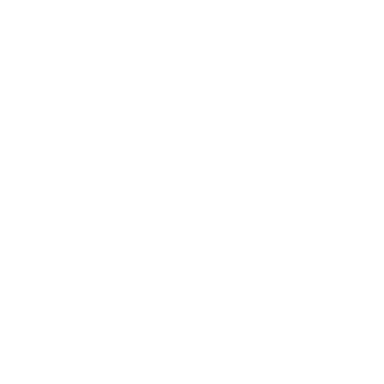 October 2022 – October 2024
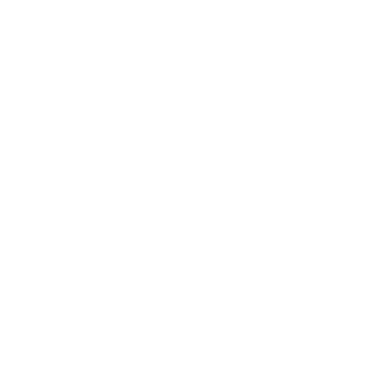 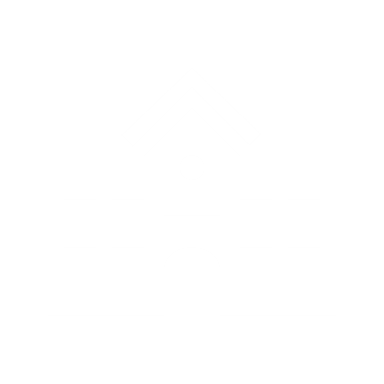